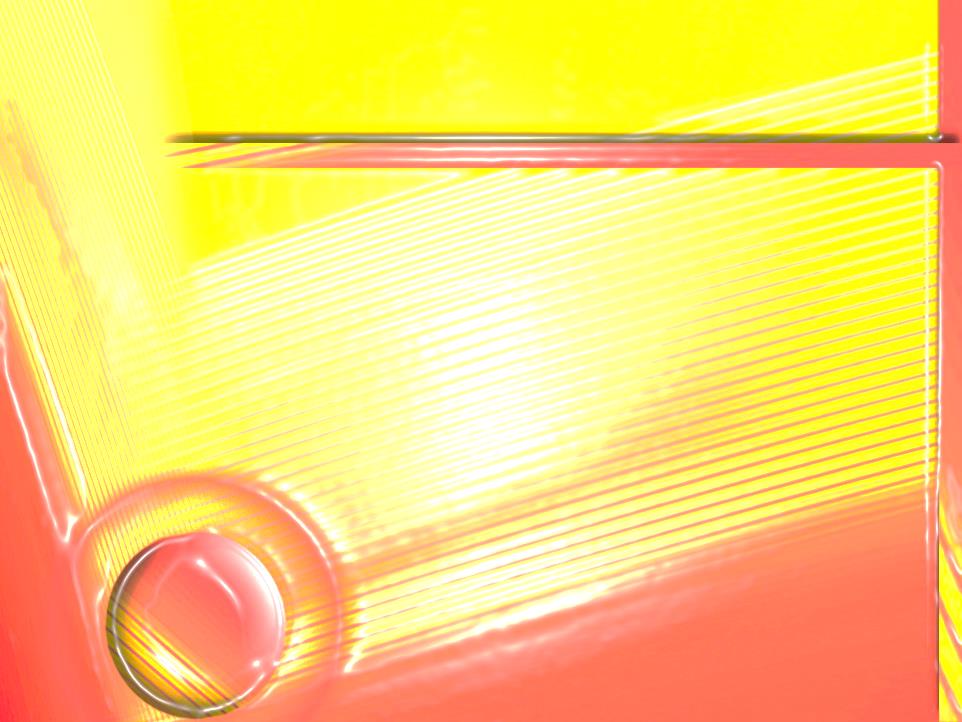 کارگاه تدوین برنامه پاسخ بهداشت
به بلایا و فوریتها
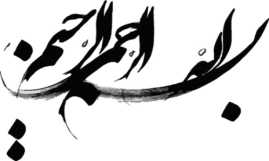 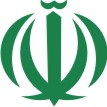 کارکردهای مدیریتی
وزارت بهداشت، درمان و آموزش پزشکی
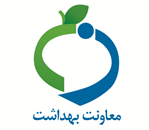 فرزانه طالبی
مدیر گروه مدیریت و کاهش خطر بلایا


مرداد ماه 1396
دفتر مدیریت و کاهش خطر بلایا
اجزای برنامه پاسخ
بخش عمومی
مقدمه، سابقه برنامه، بیانیه هدف، اختیارات قانونی، شرح وضعیت، پیش فرض ها 
مبانی عملیات
ساختار مدیریت بحران، سامانه فرماندهی حادثه، اعلام شرایط اضطراری، سطح بندی حادثه
کارکردهای آمادگی
کارکردهای مدیریتی
کارکردهای اختصاصی
کارکرد تخصصی
کارکردهای مدیریتی در EOP
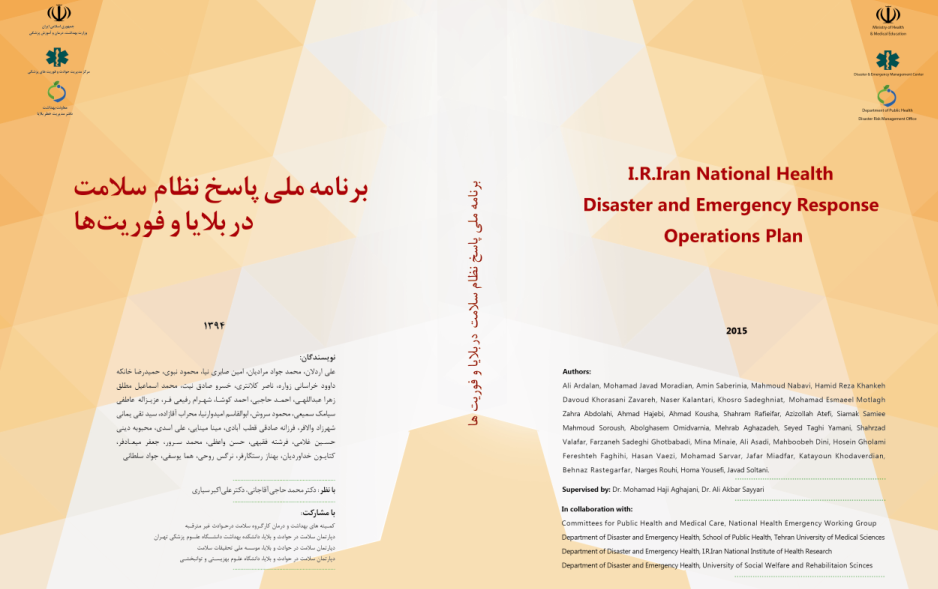 کارکردهای مدیریتی
M1-هشدار و تایید خبر
هشدار و تایید خبر
قدم اول در شروع عملیات پاسخ است. 
EOC پس از دریافت خبر از منابع محیطی، رسانه ها و سایر سازمان ها، به تایید خبر اقدام می نماید. 
خبر تایید شده فورا به منظور فعال شدن سامانه ICS اطلاع رسانی می شود.
هشدار و تایید خبر
شرح وظایف واحد مسئول:

دریافت خبر بصورت 24 ساعته از مراکز پایش کننده مخاطرات 
تحلیل و تایید خبر از مراکز پایش کننده مخاطرات و EOC سطح بالاتر
اعلام خبر و سطح هشدار به واحدهای همکار و تیم های عملیاتی
ثبت درس آموخته در فرم مربوطه
هشدار و تایید خبر
شرح وظایف واحدهای همکار:

ارتباط مستمر با EOC برای تبادل اطلاعات
دریافت تایید خبر و سطح هشدار از EOC
اقدام بر اساس کارکردهای تعریف شده در EOP 
ثبت درس آموخته در فرم مربوطه
راهنمای اجرایی 1 - سطوح هشدار
کارکردهای مدیریتی
M2- فراخوان
فراخوان
لازم است کلیه واحدهای بهداشتی درمانی دارای برنامه آنکال بحران برای تمامی زمان ها باشند. در سطوحی که دارای EOC هستند لازم است کلیه واحدها برنامه آنکال را هر سه ماه یکبار تعریف و طی نامه رسمی به EOC اعلام نمایند. حضور پرسنل آنکال در EOC با منطقه عملیاتی بر اساس فراخوان الزامی می باشد.
فراخوان
شرح وظایف واحد مسئول:

1) تعیین فهرست آنکال برای کلیه روزهای سال و اعلام رسمی به واحدها
2) ایجاد بانک اطلاعاتی شماره تلفن و روش تماس با پرسنل 
3) فراخوان پرسنل در صورت نیاز
فراخوان
شرح وظایف واحدهای همکار:

1) همکاری در تعیین فهرست آنکال برای کلیه روزهای سال و اعلام رسمی به واحدها
2) همکاری در ایجاد بانک اطلاعاتی شماره تلفن و روش تماس با پرسنل 
3) حضور در EOC و یا منطقه عملیاتی بر حسب شرح وظیفه
فراخوان
روش فراخوان پرسنل و داوطلبین باید از قبل مشخص باشد
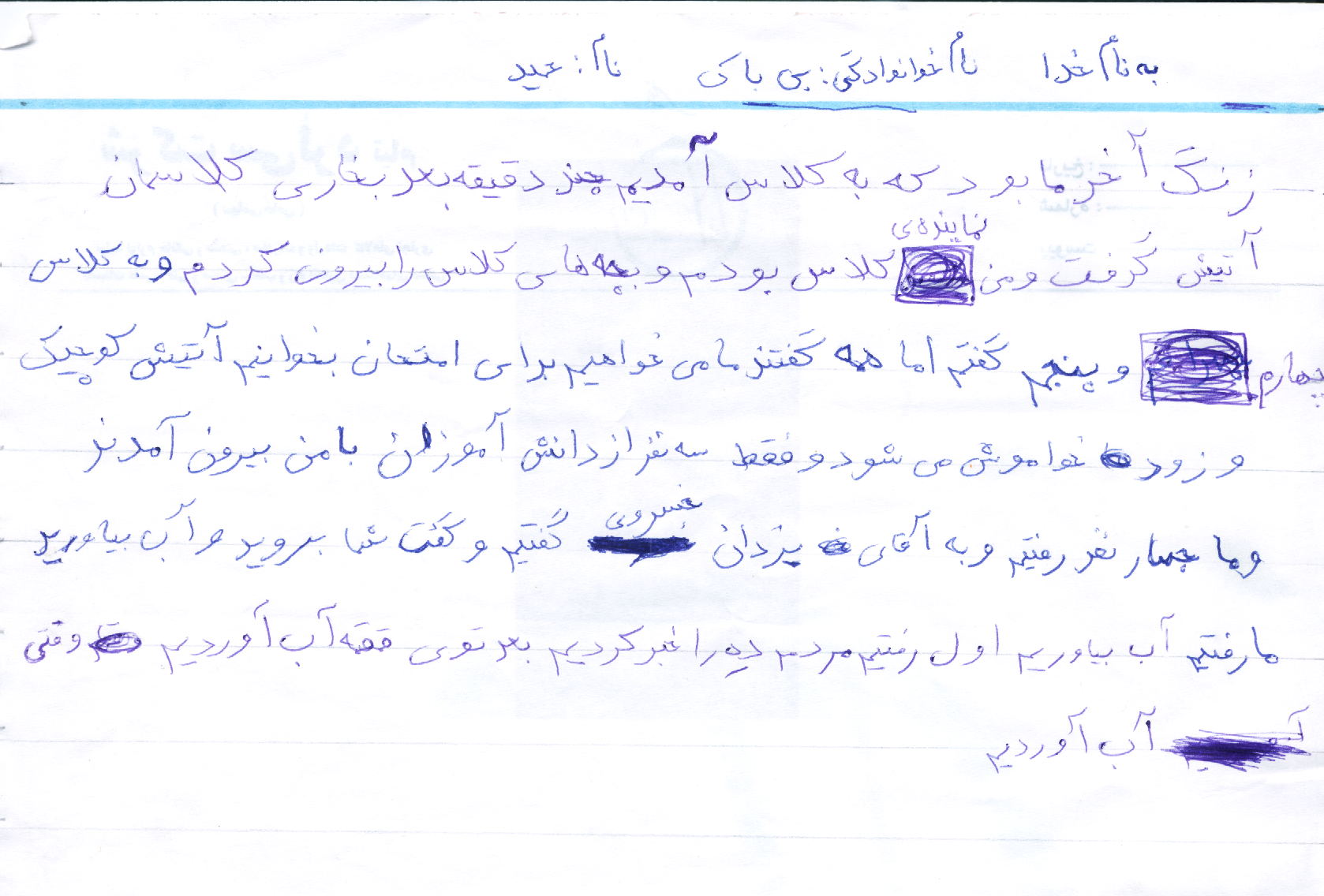 کارکردهای مدیریتی
M3: ارزیابی سریع مشترک
M4: ارزیابی دوره ای
ارزیابی سریع مشترک(M3)
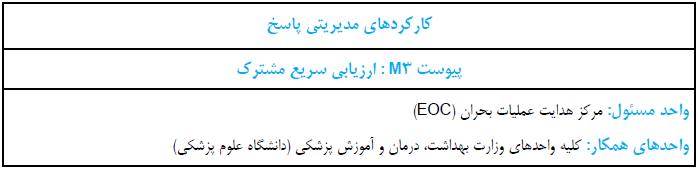 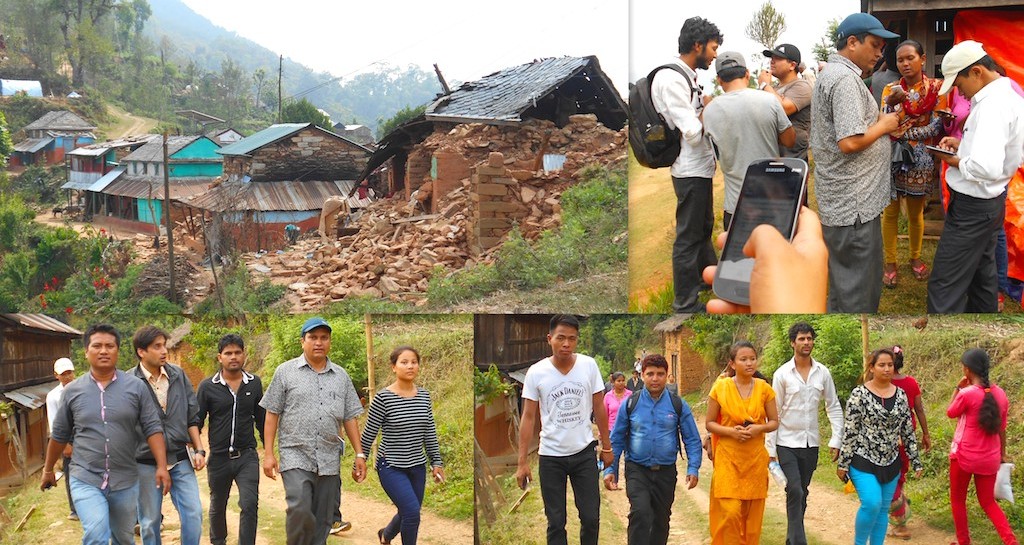 شرح کارکرد
اولین اقدام پس از تایید خبر وقوع یک حادثه و فراخوان پرسنل
هدف آن تایید وقوع حادثه و بررسی آسیب ها و نیازها، ارزیابی سریع بصورت مشترک و صرفه جویی در وقت و منابع
یک کار تیمی است و كاربرد اطلاعات حاصل از ارزیابی سریع در تدوین IAP 
هر واحد تخصصی می تواند متعاقبا در صورت نیاز، ارزیابی تخصصی خود را انجام دهد
تیم ارزیابی خطر شامل افراد مجرب، حداقل از واحدهای زیر می باشند: اورژانس پیش بیمارستانی، بیماری ها، بهداشت محیط و تغذیه
زمان انجام ارزیابی سریع، اولین زمان امکان حضور تیم مربوطه در منطقه آسیب دیده 
این زمان نباید بیش از 24 ساعت بعد از وقوع حادثه باشد
 تکرار ارزیابی سریع و توالی زمانی بنا به شرایط حادثه و تعيين آن توسط فرمانده حادثه
شرح وظایف واحد مسئول
هماهنگی برای اعزام تیم ارزیابی سریع به منطقه
دریافت گزارش ارزیابی سریع از تیم مربوطه
تحلیل گزارش ارزیابی سریع و تبدیل آن به برنامه میدانی پاسخ (IAP)
شرح وظایف واحدهای همکار
هماهنگی برای اعزام نماینده واحد به منطقه آسیب دیده
مشارکت در تحلیل گزارش ارزیابی سریع برای تدوین IAP
شرح وظایف تیم ارزیابی
بررسی اطلاعات و نقشه های موجود قبل از اعزام
حضور در منطقه آسیب دیده در اسرع وقت
انجام ارزیابی به روش مشاهده، مصاحبه با افراد کلیدی و بازماندگان و مرور مستندات در دسترس 
تکمیل فرم ارزیابی و تحویل گزارش به فرمانده حادثه
تکرار ارزیابی بر اساس توالی زمانی تعیین شده توسط فرمانده حادثه
راهنماهای اجرایی کارکرد ارزیابی سریع
راهنمای اجرایی 1 - فرم گزارش وضعیت حادثه(SitRep)
دقت اطلاعات این فرم بستگی به موارد زیر دارد: آمادگی قبلی برای جمع آوری اطلاعات، مدت زمانی که از حادثه می گذرد و در دسترس بودن اطلاعات در زمان تکمیل فرم. بدیهی است که با گذشت زمان از لحظه شروع حادثه، اطلاعات به تدریج کامل مي شوند. با عنایت به این امر، در هر گزارش دقیق ترین اطلاعات موجود ثبت مي شود.
 
توجه: در ردیف های مربوط به اقدامات و نیازهای بهداشتی و درمانی، اطلاعات به تفکیک واحد ارایه شود شامل بیمارستان، اورژانس پیش بیمارستانی، بیماری های واگیر، بیماری های غیرواگیر، بهداشت محیط، بهداشت خانواده، تغذیه، بهداشت روان، آموزش بهداشت، گسترش شبکه و آزمایشگاه. این فرم برای تمام مراکز/دفاتر قابل استفاده است و جمع بندی آن توسط EOC انجام می شود.
فرم Situation Report
فرم Situation Report
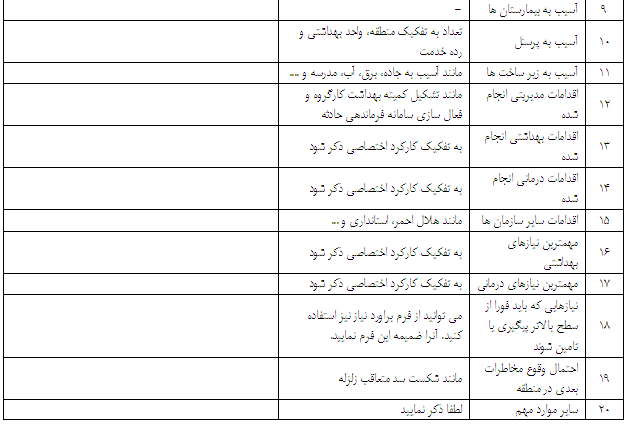 ارزیابی دوره ای و مدیریت جامع اطلاعات (M4)
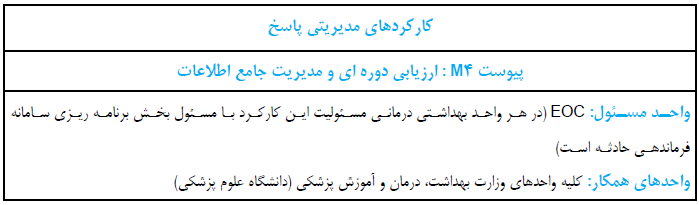 شرح کارکرد
اطلاعات ارزیابی سریع باید باید بطور مرتب بروز شود. توالی زمان ارزیابی های دوره ای توسط فرماندهی حادثه تعیین می شود. در حوادث بزرگ اجرای ارزیابی بطور روزانه تا یک هفته توصیه می شود. بعد از آن می توان فاصله زمانی را بیشتر کرد. این امر بستگی به تغییرات محیط آسیب دیده دارد. خروجی ارزیابی های دوره ای نیز در قالب گزارش وضعیت حادثه (SitRep) باید ارایه شود. البته در مواردی نیاز به پیمایش (Survey) است که باید با مشورت یک اپیدمیولوژیست طراحی شود.
علل عمده شکست عملیات پاسخ
پیامهای متعدد و متناقض از چند منبع خبری مختلف که خود را مسئول می دانند.
تاخیر در ارائه اخبار و اطلاعات موثق
اتخاذ رویکرد پدرسالارانه و قیوم مآبانه نسب به جامعه تحت تأثیر
عدم واکنش مناسب و پاسخ به هنگام به شایعات و اخبار دروغ
سردرگمی مردم به علت اطلاعات پراکنده و غیرمعتبر 
اقدام بدون در نظر گرفتن شرایط و در دست نداشتن اطلاعات کافی
شرح وظایف واحد مسئول
1) طراحی فرمهای تبادل اطلاعات
2) اطمینان از برقرای ارتباط مستمر با واحدهای عملیاتی و ستادی در زمان رخداد بلایا
3) جمع آوری داده های محیطی و تحلیل و انتشار آنها درقالب SitRep  یا گزارش پیمایش
4) ارزیابی و ارتقاء مستمر برنامه تهیه شده
5) بازبینی IAP  بر اساس نتایج ارزیابی ها و طراحی اقدامات مداخله ای مربوطه
شرح وظایف واحدهای همکار
1) تکمیل و گزارش فرم های گزارش حادثه (SitRep)
2) مشارکت در طراحی سیستم اطلاعات بلایا
3) مشارکت در تبادل داده ها در سیستم طراحی شده در قالب (SitRep) یا گزارش پیمایش
شرح وظایف تیم های عملیاتی
1) جمع آوری داده و تکمیل و گزارش فرم های گزارش حادثه (SitRep) و پیمایش
2) بررسی فرم های اطلاعاتی قبل از شروع عملیات
3) پر کردن فرم های اطلاعاتی در زمان عملیات
4) ارسال اطلاعات به واحد برنامه ریزی و فرمانده میدان با توالی درج شده در فرم
5) مشارکت در ثبت درس آموخته ها بعد از عملیات
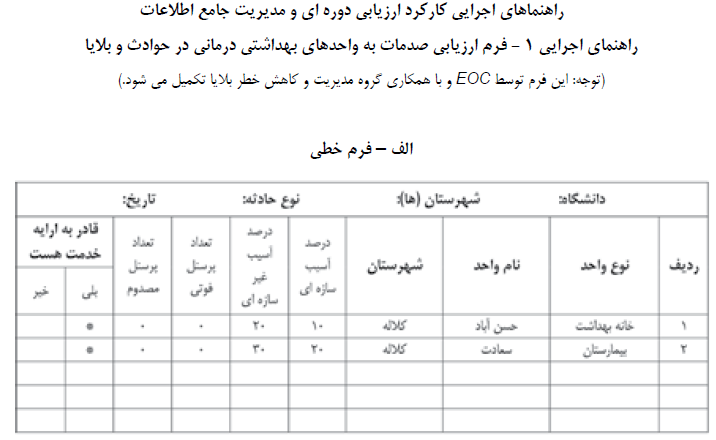 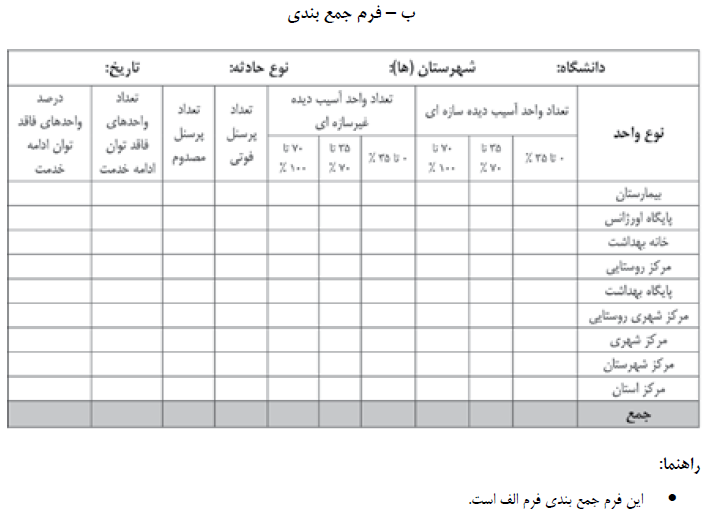 کارکردهای مدیریتی
M5: IAP
انواع برنامه عملیات پاسخ به بلایا و فوريتها
راهبردی : Emergency Operations Plan/EOP 
میدانی:  Incident Action Plan/IAP
Hospital-Prehospital Dr Moradian for MPH                  www.sums.ac.ir/~moradij/wp
EOP
شامل بخش عمومی، مبانی عملیات ، کارکردهااست
به شرح وظایف، نقش ها و مسئولیت ها و رابطه بین واحدها اشاره دارد
هر واحد/بخش/شبکه/دانشگاه یک EOP دارد و سالیانه بازبینی می شود
در فاز آمادگی تهیه می شود
IAP (Incident action plan)
دینامیک (تغییر بر حسب نیاز ها و تغییر شرایط) است
اهداف اختصاصی/ عملیات میدانی مدیریت پاسخ حادثه  است
تاکتیک های لازم برای تحقق اهداف است
برای هر حادثه یک  IAP تدوین می شود
بر اساس EOP  تدوین می شود
برنامه پاسخ میدانی ( IAP)
زمان تدوین: به محض دریافت اولین گزارش وضعیت از منطقه آسیب دیده
دوره زمانی: طول زمان عملیات پاسخ
بازبینی: بسته به تغییرات در منطقه آسیب دیده (از نظر خسارت جدید و منابع در دسترس) و توسط فرمانده
IAP
سطح تدوین: IAP در سطح تعیین شده حادثه است.(ملی، منطقه ای، استانی، شهرستانی و محلی)
مسئولیت تدوین: مسئول تدوین IAP بخش برنامه ریزی (Planning) سامانه فرماندهی حادثه است که باید به تایید فرمانده حادثه برسد. تدوین IAP فرآیندی مشارکتی است و با حضور کلیه واحدهای عملیاتی مربوطه انجام می شود. 
مکان تدوین برنامه: EOC 
تعداد IAP در هر حادثه: یک IAP مشترک. (زیر مجموعه هر واحد جغرافیایی-کارکردی)
برنامه پاسخ میدانی
مراحل تدوین برنامه پاسخ میدانی
شناخت وضعیت: ارزیابی سریع ، شناخت مستمر ، تکرار ارزیابی 
تشکیل تیم تدوین برنامه: بخش برنامه ریزی ICS در EOC 
تدوین اهداف عملیات: بسته به شرایط ویژه حادثه 
تدوین برنامه: به ازای هر هدف در هر واحد جغرافیایی-کارکردی، چه اقدامی، توسط چه فرد یا گروهی و در چه زمانی
تصویب و ابلاغ برنامه: فرماندهی حادثه 
انتشار برنامه
اجرای برنامه
بازبینی مستمر برنامه
http://home.sums.ac.ir/~moradij/wp       مدیریت بحران دکتر مرادیان  1393
جدول تدوین IAP
جدول تدوین IAP
کارکردهای مدیریتی
M6: ICP
پست فرماندهی حادثه (ICP)
هر منطقه آسیب دیده یک پست فرماندهی حادثه
زیر نظر EOC
در منطقه ایمن 
محلی راحت و ایمن برای کار و برگزاری جلسات تیم های عملیاتی
تجهیزات مورد نیاز ICP
لوازم اداری (میز، صندلی، لوازم التحریر و ...)
تلفن (ثابت، موبایل و ماهواره ای) و دورنما
یک لپ تاپ و تجهیزات ارتباط اینترنتی
یک دستگاه
فضا و لوازم استراحت برای زنان و مردان
توالت صحرایی
حمام صحرایی
ذخیره آب و غذا
منطقه بندی محل حادثه
منطقه داغ: از محل حادثه تا فاصله ای که که دیگر خطر آلودگی اولیه وجود نداشته باشد
منطقه گرم: منطقه رفع آلودگی 
منطقه سرد: منطقه پشتیبانی و استقرار تیم های عملیاتی
منطقه بندی محل حادثه
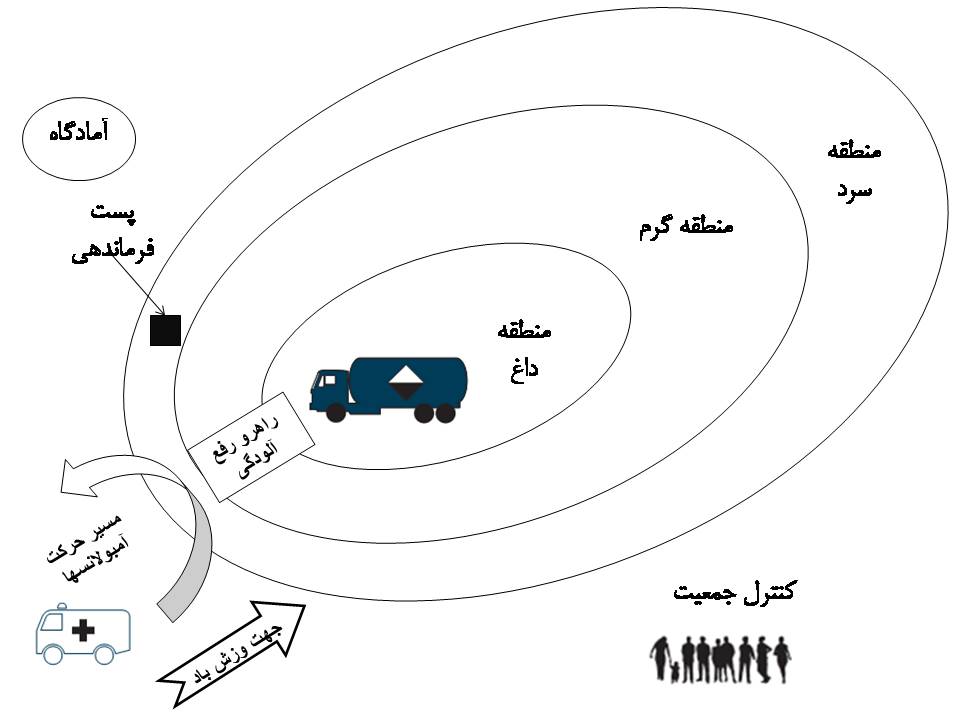 کارکردهای مدیریتی
M7: هماهنگی
مکانیسم های انجام هماهنگی موفق در عملیات پاسخ بلایا
انجام هماهنگی راهبردی درون بخشی و برون بخشی در فاز آمادگی (P1)
استقرار سامانه ICS 
تدوین و بازبینی IAP  بصورت مشترک
ایجاد سامانه مدیریت اطلاعات جامع و مشترک
به اشتراک گذارندن به موقع اطلاعات از طریق تدوین گزارش وضعیت متوالی (SitRep)
برگزاری جلسات روزانه هماهنگی
شرح وظایف واحد همکار در هماهنگی
مشارکت در استقرار سامانه ICS
مشارکت در تدوین و بازبینی IAP بصورت مشترک
مشارکت در ایجاد سامانه مدیریت اطلاعات جامع و مشترک
به اشتراک گذارندن به موقع اطلاعات 
مشارکت در برگزاری جلسات روزانه هماهنگی
کارکردهای مدیریتی
M8: فرماندهی و کنترل
فرماندهی و کنترل
آیا فرماندهی، کنترل و هماهنگی همان ICS است؟
اصول ICS چیست؟
کارکردهای مدیریتی
M9: پشتیبانی و تداوم ارائه خدمات
پشتیبانی و تداوم ارائه خدمات
واحد مسئول: بخش پشتیبانی ICS
واحد همکار: کلیه واحدها
تیم پشتیبانی
ملزومات پشتیبانی
تامین فضای ارایه خدمت ایمن و راحت 
تامین لوازم و تجهیزات ارایه خدمت
اسکان ایمن و راحت تیم های عملیاتی در فیلد (محل اسکان، آب و غذا، تجهیزات گرمایشی و سرمایشی، توالت و حمام)
تامین برق 
تامین وسایل حمل و نقل پرسنل و و تجهیزات 
تامین وسایل ارتباطی تلفنی، دور نما و اینترنتی  
تامین تنخواه اضطراری
درخواست، خرید و رهگیری لوازم و تجهیزات مورد نیاز
فرم تعیین نیاز تیم های عملیاتی
فرم تعیین منابع در دسترس
کارکردهای مدیریتی
M10- ارتباطات
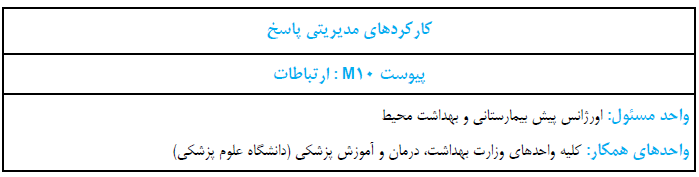 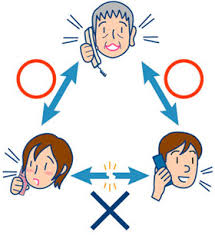 شرح کارکرد
اهمیت برنامه ریزی به منظور برقراری ارتباط بین واحدهای مختلف در زمان بلایا به دلیل:
عدم وجود ارتباط مناسب بین واحدهای عملیاتی 
آسیب به زیرساخت های ارتباطی
افزایش حجم زیاد داده های مورد نیاز برای تبادل در زمان کم
نکته: برقراری ارتباط بین واحدهای عملیاتی با یکدیگر و واحدهای عملیاتی با EOC لازمه یک عملیات پاسخ سریع و مؤثر است.
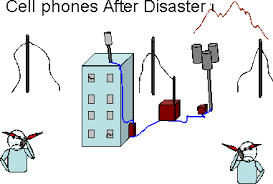 شرح وظایف واحد مسئول
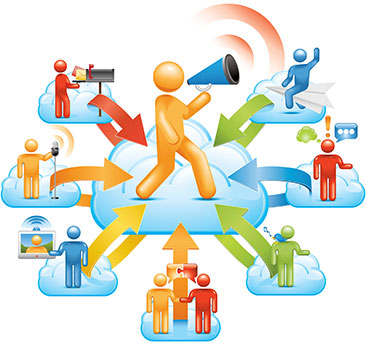 بررسی بسترهای ارتباطی موجود بین واحدهای عملیاتی
تهیه برنامه برقراری ارتباط چند لایه بین واحدها
تهیه پروتکل ارتباطی بین واحدها
تهیه لوازم و تجهیزات مورد نیاز این ارتباط
ارزیابی وضعیت ارتباطات در زمان رخداد حادثه
تعیین نحوه برقراری ارتباط بین واحدها
پایش مستمر کیفیت ارتباطات در زمان پاسخ
ارزشیابی برنامه برقراری ارتباط بعد از عملیات پاسخ و ارتقاء آن
شرح وظایف واحدهای همکار
مشارکت در بررسی وضعیت موجود و تهیه برنامه ارتباطات در بلایا
آموزش به پرسنل در خصوص پروتکل ارتباطی تهیه شده
ارائه پسخوراند در خصوص ارتباطات در زمان وقوع بلایا
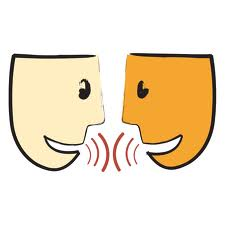 روش ارتباطی:
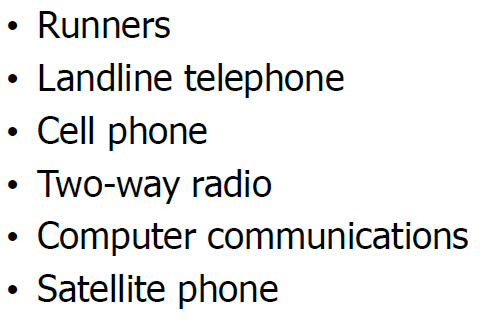 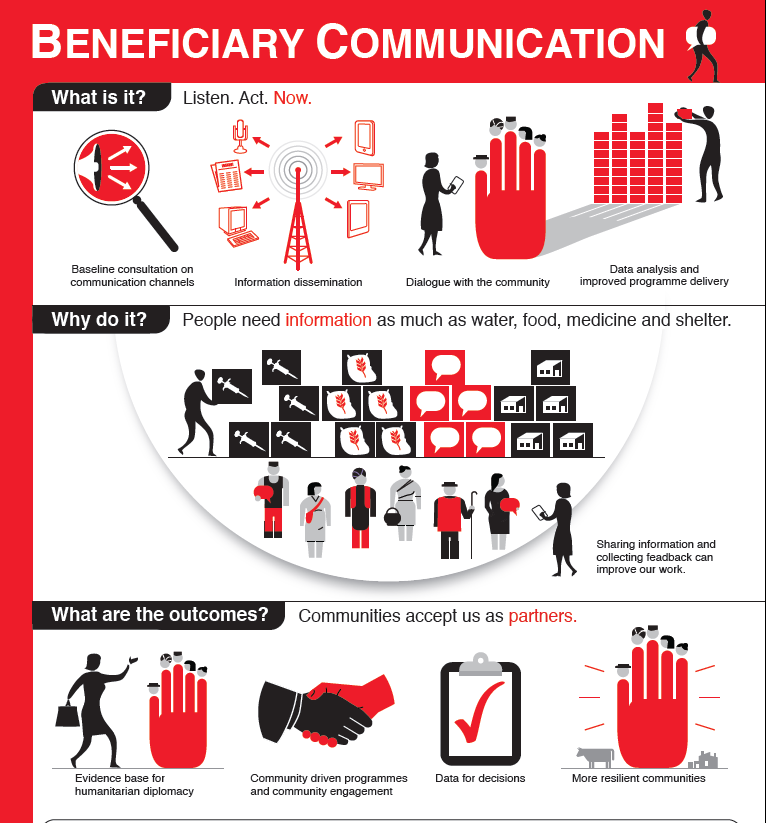 کارکردهای مدیریتی
M11- ایمنی
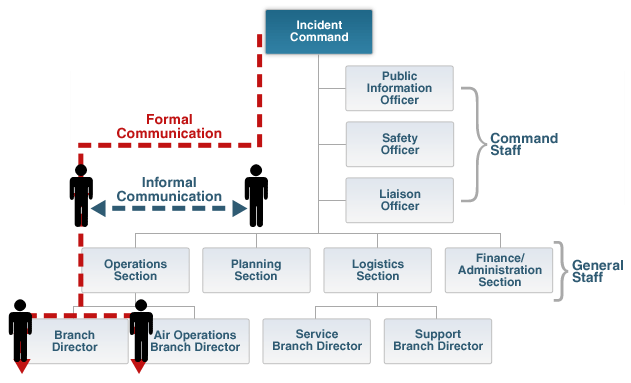 ایمنی
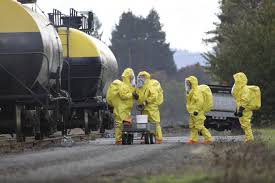 Incident
Command
Public Information
Officer
Command Staff:  Provide information, safety, and liaison services for the entire organization.
Safety
Officer
Liaison
Officer
Operations
Section
Planning
Section
Logistics
Section
Finance/Admin
Section
General Staff: Delegated functional responsibilities.
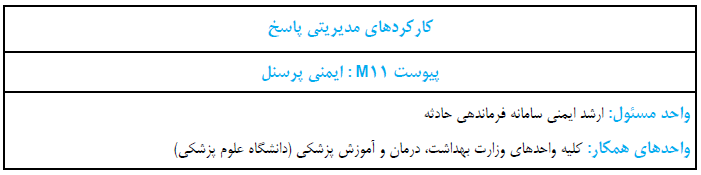 شرح کارکرد
توجه به ایمنی پرسنل حین انجام عملیات یکی از موارد مهم در برنامه ریزی برای بلایاست. متاسفانه این مسئولیت در شرایط عادی در اغلب واحدها بر عهده پرسنل عملیاتی همان واحد گذاشته شده و واحد مستقلی برای این عملکرد در نظر گرفته نشده است. با توجه به آنکه اقدامات نظارتی برای اغلب موارد تهدیدکننده در محیط مانند HazMat توسط بهداشت محیط انجام می شود، توصیه می شود این واحد مسئولیت مدیریت ایمنی عملیات را بر عهده گیرد. اگر چه در موارد پزشکی از سایر واحدها مانند اورژانس پیش بیمارستانی استفاده شود.
وظایف واحد مسئول
ارزیابی محل حادثه و تعیین احتمال وقوع شرایط غیرایمن برای کارکنان و گزارش به افسر عملیات و فرمانده عملیات و انجام اقدامات مناسب جهت کاهش و کنترل آن
بررسی محل حادثه دیده به لحاظ وجود مواد یا شرایط خطرناک 
تماس با سایر ارگان های متولی ایمنی مانند آتش نشانی و هلال احمر
تعیین حدود منطقه گرم و داغ با کمک سایر سازمان ها (راهنمای اجرایی 1)
تعیین حداقل تجهیزات محافظت شخصی برای پرسنلی که وارد منطقه گرم می شوند.(راهنمای اجرایی 2)
نظارت بر حسن اجرای دستورالعمل های ایمنی توسط پرسنل و پایش اقدامات عملیاتی در حال اجرا
جلوگیری از هر گونه اقدام که می تواند پرسنل را در معرض خطر قرار دهد.
ارائه مشاوره به افسر عملیات پاسخ و فرمانده عملیات
اطمینان از وجود تیم های درمانی اختصاصی برای پرسنل آسیب دیده در محل
ارسال گزارش برای فرمانده عملیات
شرح وظایف واحدهای همکار
مشارکت در آماده سازی تجهیزات و وسایل ایمنی در مرحه آمادگی
مشارکت در بررسی ایمنی محل حادثه
شرح وظایف تیم های عملیاتی
ارسال اطلاعات وضعیت ایمنی محل حادثه به ارشد ایمنی
استفاده از حداقل وسایل محافظت شخصی ایمنی که توسط ارشد ایمنی اعلام شده است.
منطقه بندی محل حادثه
راهنمای اجرایی 1
منطقه داغ: از محل حادثه تا فاصله ای که دیگر خطر آلودگی اولیه وجود نداشته باشد
منطقه گرم: منطقه رفع آلودگی که در اطراف منطقه داغ است و یک راهرو برای آلودگی زدایی در آن ایجاد می شود.
منطقه سرد: منطقه پشتیبانی و استقرار تیم های عملیاتی 
گرچه استاندارد ملی برای منطقه بندی تعیین نشده است اما نکات زیر می تواند کمک کننده باشد:
مسئول منطقه بندی نیروهای امداد نجات مانند آتش نشانی هستند اما در صورتی که امکان دسترسی به این تیم ها نمی باشد مسئول ایمنی تیم سامت باید حدود منطقه های گرم و داغ را تعیین کند.
ورود و خروج به منطقه گرم و داغ در خلاف جهت باد انجام می شود.
حدود منطقه بسته به نوع ماده و شرایط منطقه دارد. اما به شکل کلی در برخی منابع مجموع منطقه داغ و گرم را 300 متر اعلام کرده اند.
منطقه بندی محل حادثه
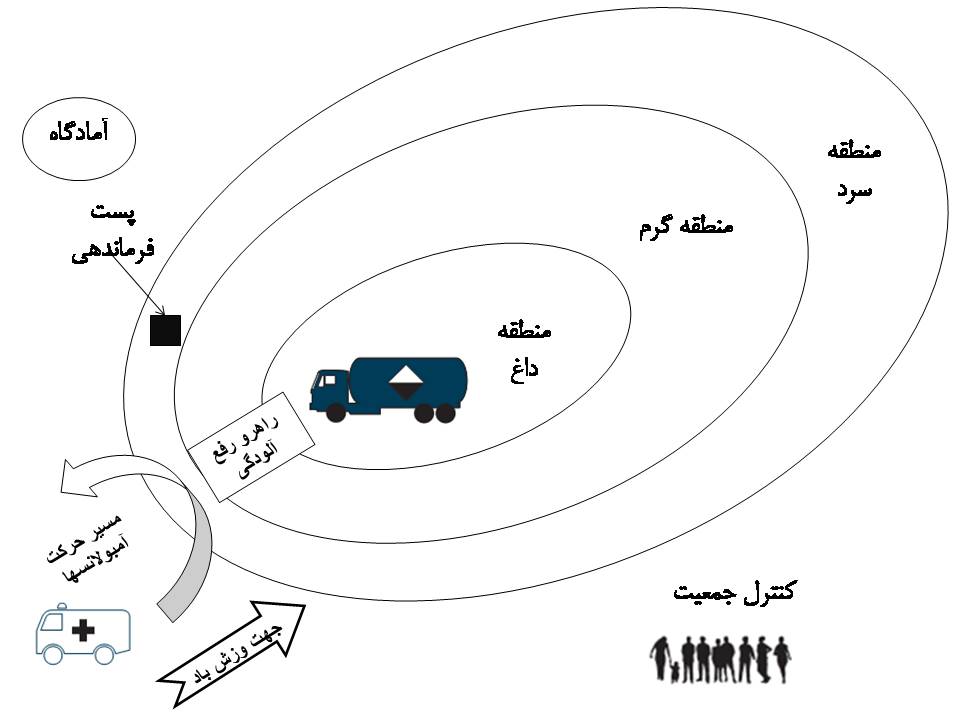 راهنمای اجرایی 2 – سطوح تجهیزات محافظت شخصی
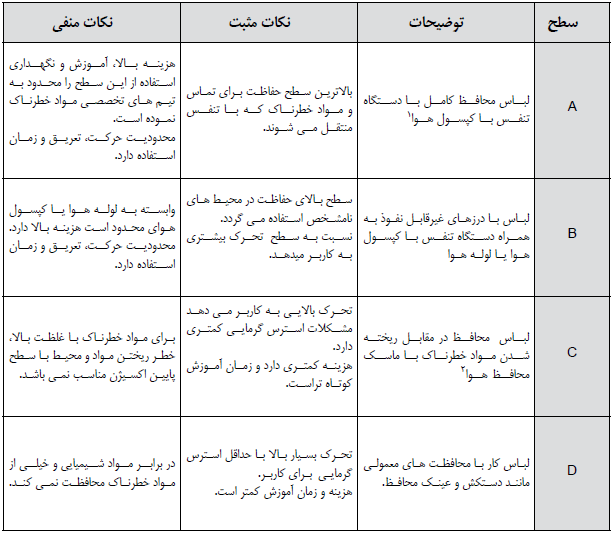 کارکردهای مدیریتی
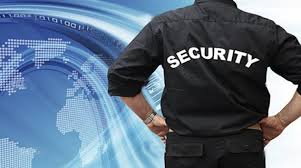 M12- امنیت
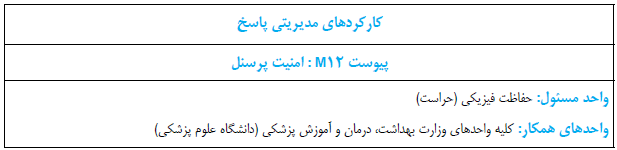 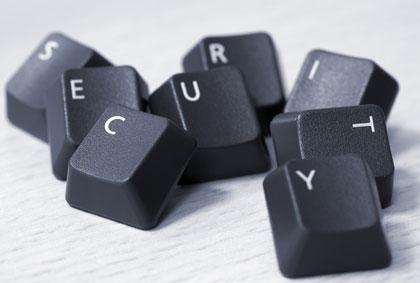 شرح کارکرد
یکی از کارکردهای مهم عمومی برقراری و حفظ امنیت است. در صورتی که امنیت برقرار نباشد عملا هیچ دستگاه یا واحدی نمی تواند ارائه خدمت نماید. برای برقراری امنیت لازم است تهدیدهایی که منشاء آنها انسان است و به شکل تعمدی انجام می شود شناسایی و برطرف گردد.
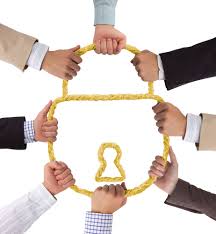 شرح وظایف واحد مسئول
برنامه ریزی برای افزایش ظرفیت تعیین محل های استقرار نیروهای حفاظت فیزیکی قبل از حادثه
کنترل درهای ورودی و خروجی مراکز بهداشتی درمانی مهم
چک کارت شناسایی و احراز هویت افرادی که قصد ورود به مراکز دارند
کنترل جمعیت و خودروها در مبادی ورودی و خروجی ساختمان ها
همکاری و تعامل با نیروی انتظامی برای کنترل افراد متخاصم
نگهداری وسایل و تجهیزات بلاصاحب یا مصدومینی که هوشیار نیستند و تحویل آنها به مراجع قضایی
حفظ صحنه جرم در صورت وقوع حادثه مشکوک
همکاری در تخلیه مردم از ساختمان در شرایط اضطراری
همکاری در اطفاء حریق با رعایت شرایط ایمنی
شرح وظایف واحدهای همکار و تیم های عملیاتی
نصب اتیکت، پوشیدن لباس فرم و جلیقه و ارائه کارت شناسایی
مشارکت در کنترل جمعیت در واحد مربوطه
اطلاع رسانی به واحد حفاظت فیزیکی در صورت مشاهده فرد مشکوک
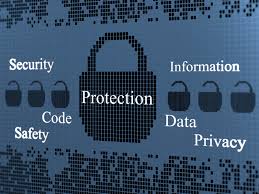 کار گروهی
ضمن تدوین یک سناریوی مختصر زلزله، به صورت Role Playing نقش افسر ایمنی و ارتباطات را پیش بینی و اجرا کنید.

سایر گروه ها این Role Playing  را نقد کنید.
کارکردهای مدیریتی
M13- تخلیه
 M14- اطلاع رسانی عمومی
 M15- پایش و ارزشیابی عملکرد
تخلیه واحد بهداشتی درمانی
شرح کارکرد
در اکثر مخاطرات (مانند آتش سوزی، انفجار، سیل، زمین لرزه، آزاد شدن مواد خطرناک و ناآرامی های مدنی) امکان دارد  همه یا بخشی از مراکز بهداشتی-درمانی و یا ستادی تخلیه گردد. این تخلیه می تواند شامل پرسنل و مراجعه کنندگان  باشد. برای خارج شدن ایمن  و موثر تعداد زیاد افراد،  نیاز است برنامه تخلیه مرکز از قبل تهیه و تمرین گردد.
شرح وظایف واحد مسئول
تهیه لیست مخاطراتی که نیاز به تخلیه مرکز دارند
تهیه برنامه تخلیه در مرکز 
نصب علایم تخلیه و مسیرهای خروج اضطراری در همه مکان های ساختمان
نصب علایم دیداری و شنیداری برای اعلام وضعیت اضطراری به همه پرسنل و مراجعین
تعیین مسئول تخلیه برای هدایت پرسنل و مراجعین به خارج از مسیر ایمن برای هر ساختمان در هر شیفت کاری
اعلام وضعیت اضطراری برای تخلیه
تعیین محل تجمع ایمن در نزدیکی ساختمان برای پرسنل و مراجعین
آموزش به همه پرسنل و اجرای تمرین برنامه تخلیه
شرح وظایف واحدهای همکار
همکاری در تهیه برنامه تخلیه
مشارکت در تهیه نقشه های خروج اضطراری
مشارکت در برنامه های آموزشی و تمرین ها
راهنمای اجرایی 1- نکات مهم در تهیه برنامه تخلیه
مانند هر برنامه در ابتدا نیاز است ارزیابی خطر انجام شود تا هم لیست مخاطرات مهم مرکز تهیه شود. نکات زیر در تهیه برنامه کمک کننده خواهد بود:
لیست مخااطرتی که امکان دارد نیاز به تخلیه ساختمان را بر اساس آسیب پذیری آن ایجاب کند تهیه گردد.
نقشه دقیق ساختمان تهیه و با مشاوره بخش فنی راهها و مسیرهای امن خروج مشخص گردد.
بر اساس نقشه تهیه شده برای همه مکان های ساختمان نقشه خروج اضطراری تهیه گردد و در محل مناسبی مانند پشت درب ها نصب گردد.
راهنمای اجرایی 1- نکات مهم در تهیه برنامه تخلیه(ادامه)
مسیرهای خروج اضطراری با علایم در همه راهروها و راه پله ها مشخص شود.
چیدمان وسایل در همه اتاق ها و راهروها به گونه ای باشد تا کمترین مزاحمت برای تخلیه را بوجود بیاورد. 
اگر امکان دارد برای هر نقطه بیش از یک مسیر مشخص گردد تا در صورت مسدود بودن یکی از مسیرهای جایگزین استفاده شود.
محل تجهیزات اضطراری هنگام تخلیه مانند جعبه کمک های اولیه و لوازم اطفاء حریق در نقشه مشخص گردد.
راهنمای اجرایی 1- نکات مهم در تهیه برنامه تخلیه(ادامه)
سیستم اعلام وضعیت اضطراری شامل علایم شنیداری و دیداری در مرکز نصب گردد.
در نزدیکی مرکز مکان ایمنی برای تجمع در نظر گرفته شود.
در هر شیفت برای هر ساختمان یک نفر مسئول آموزش دیده برای مدیریت تخلیه و هدایت سایرین در نظر گرفته شود.
برنامه تهیه شده را به همه پرسنل سالیانه آموزش داده شود و در تمرین های عملی به روز رسانی گردد.
در صورت وقوع تکان های ناشی از زلزله، اولین اقدام، پناهگیری در نقطه امن است. پس از تمام شدن تکان ها تا 20 بشمارید و سپس ساختمان را تخلیه کنید.
راهنمای اجرایی 1- نکات مهم در تهیه برنامه تخلیه(ادامه)
در صورت وقوع زلزله، چنانچه "نزدیک" به درب خروجی ساختمان که رو به حیاط باز می شود قرار دارید می توانید از ساختمان خارج شوید.
در زمان تخلیه به مراجعین به مرکز/بیمارستان کمک کنید.
در زمان تخلیه به افراد دارای معلولیت، سالمندان و کودکان و زنان باردار کمک کنید. هر فرد معلول، دارای بیماری مزمن یا باردار باید یک مراقب آموزش دیده داشته باشد تا در زمان تخلیه به وی کمک کنید.
کارکردهای مدیریتی
M14- اطلاع رسانی عمومی
اطلاع رسانی عمومی
شرح کارکرد
اطلاع رسانی خطر به مردم و پرسنل از ارکان مهم مدیریت بحران است. از طرفی انتشار خبر حوادث و خطرات احتمالی نباید به گونه ای باشد تا مردم و پرسنل دچار هراس و وحشت شوند و از طرف دیگر محدودیت خبر رسانی نباید منجر به عدم اطلاع مردم از خطرات احتمالی و مواجهه تعداد بیشتر مردم با آن گردد. بر همین اساس نیاز است برنامه اطلاع رسانی عمومی برای جمع آوری موثر اطلاعات ، تحلیل و جمع بندی و انتشار مناسب اخبار از طریق رسانه ها تهیه گردد.
شرح وظایف واحد مسئول
اتخاذ تدابیر لازم برای دریافت به موقع  اخبار از کلیه واحدها  قبل از حادثه
تهیه لیست رسانه های جمعی برای اطلاع رسانی اخبار و راه های ارتباط با آنها قبل از حادثه
فعال نمودن سایت خبری دانشگاه / مرکز برای اطلاع رسانی قبل از حادثه
تهیه توصیه های عمومی برای مخاطرات محتمل قبل از حادثه
تجمیع و تحلیل اخبار
تهیه متن خبر با همانگی فرمانده عملیات
تعیین فرد مصاحبه شونده با توجه به اهمیت خبر و تخصص مورد نیاز
هماهنگی مصاحبه و انتشار اخبار
پایش اخبار در رسانه های محلی و ملی
راهنمای اجرایی 1- راهنمای انجام مصاحبه
مصاحبه کردن نیاز به دانش تخصصی و تجربه کافی دارد. با توجه به اهمیت انتشار اخبار در بلایا لازم است در برنامه پاسخ افرادی که آموزش کافی در این زمینه دیده اند و تجربه کافی دارند از قبل مشخص شود. 
ظاهر
محل
تامل
صداقت
همدردی
ساده
بیان تاکیدی
......
کارکردهای مدیریتی
M15- پایش و ارزشیابی عملکرد
پایش و ارزشیابی عملکرد
شرح کارکرد
پایش و ارزشیابی عملکرد هر دستگاه یا مرکز برای بررسی اقدامات انجام شده و اصلاح برنامه ها از اقدامات مهم بعد از حادثه است. اگر این کارکرد به خوبی انجام و مستند نشود این احتمال وجود دارد که اشتباهات و خطاها دو باره تکرار شود. برای ارزشیابی باید اهداف، شرح وظایف و استاندارد ها از قبل تعیین شود تا پس از اجرای عملیات پاسخ در حادثه یا تمرین میزان دستیابی به اهداف و دقت عملیات در اجرای شرح وظایف و استانداردها تعیین گردد. برنامه موجود EOP مبنای مناسبی برای تهیه چک لیست‏های ارزشیابی کارکردهای عمومی، اختصاصی و تخصصی است.
شرح وظایف واحد مسئول
نظارت بر تهیه برنامه های پاسخ (مانند EOP) شامل اهداف، شرح وظایف و استانداردها توسط کلیه واحدها
جمع آوری گزارشهای روزانه همه واحدها
تطبیق اقدامات انجام شده با کارکردهای مورد نیاز برای حادثه
بازدید میدانی برای تکمیل بررسی اقدامات در توالی های مورد نیاز
جمع آوری ارزشیابی هر واحد از کارکردهای تخصصی خودش در عملیات
جمع بندی نتایج بررسی  و ارائه به معاون بهداشتی و همه واحدها
ارتقاء برنامه های موجود بر اساس نتایج ارزشیابی
راهنمای اجرایی 1 - چک لیست پایش عملکرد عملیات پاسخ این چک لیست با هدف پایش اجرای عملیات پاسخ بر اساس دستورالعمل های EOP تدوین شده است. لازم است هر سطح، به محض وقوع حادثه پایش عملکرد سطح پایین تر را آغاز نماید. ترتیب سطوح عبارتند از: وزارت، قطب، دانشگاه، شهرستان و تیم عملیاتی مستقر در منطقه آسیب دیده
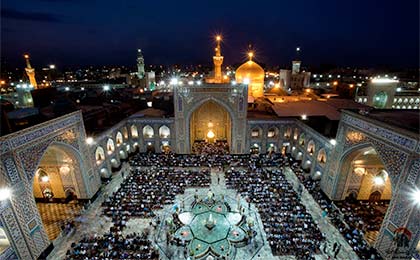 التماس دعا
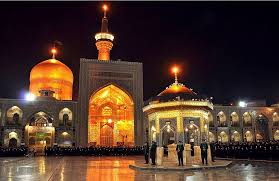 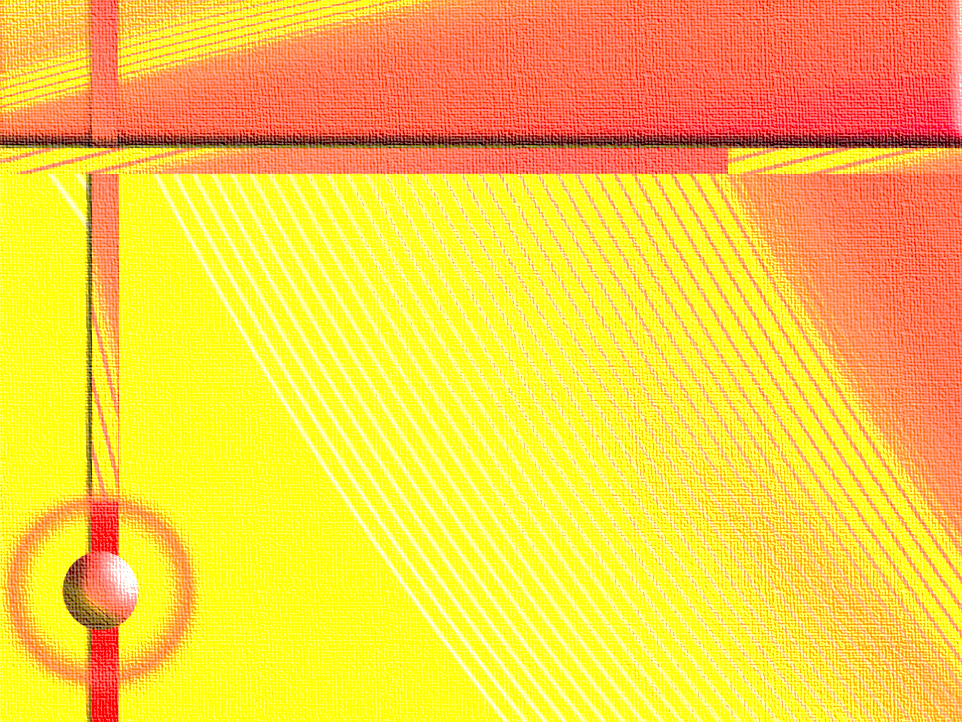 منابع
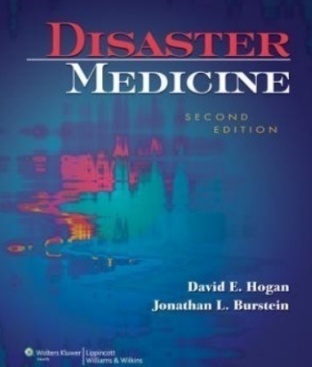 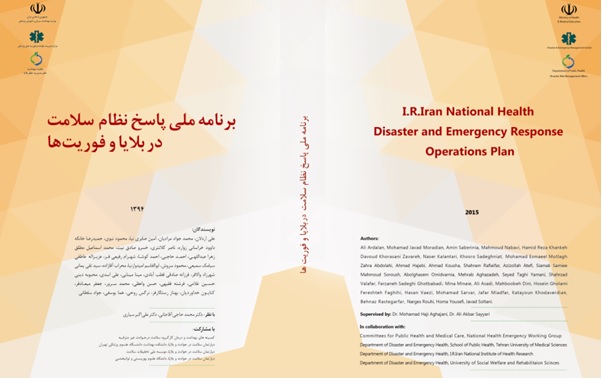 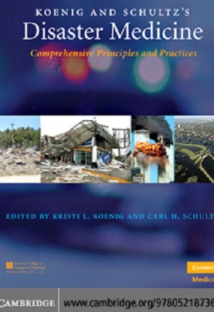 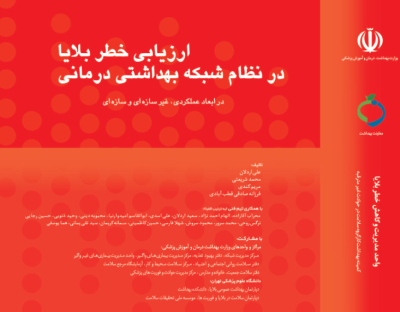 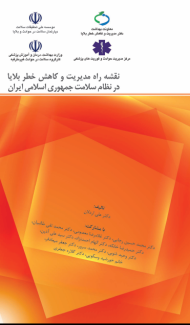 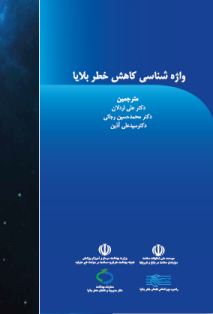 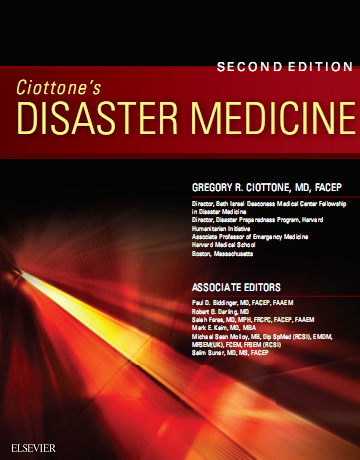 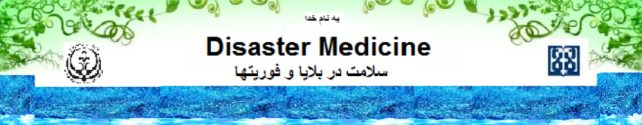 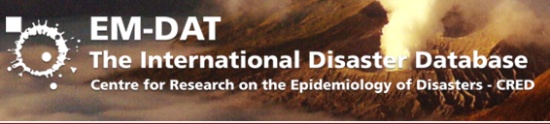